一、完成產業地圖(請將下列的糖廠填在地圖上)
1:虎尾糖廠(雲林縣)(仍在製糖)
 2:善化糖廠(台南市)(仍在製糖)
 3:北港糖廠(雲林縣)   
 4:屏東糖廠(屏東縣)
 5:大林糖廠(嘉義縣)  
 6:斗六糖廠(雲林縣) 
 7:玉井糖廠(台南市)  
 8:台中糖廠(台中市)
 9:月眉糖廠(台中市)   
 10:橋頭糖廠(高雄市)
 11:仁德糖廠(台南市)  
 12:永康糖廠(台南市)
 13:南州糖廠(屏東縣)  
 14:小港糖廠(高雄市)
 15:旗山糖廠(高雄市)  
 16:麻豆糖廠(台南市)
 17:佳里糖廠(台南市)  
 18:蒜頭糖廠(嘉義縣)   
 19:南靖糖廠(嘉義縣)  
 20:台東糖廠(台東縣)
 21:溪湖糖廠(彰化縣)  
 22:新營糖廠(台南市)    23:岸內糖廠(台南市)   24:花蓮港糖廠(花蓮縣)
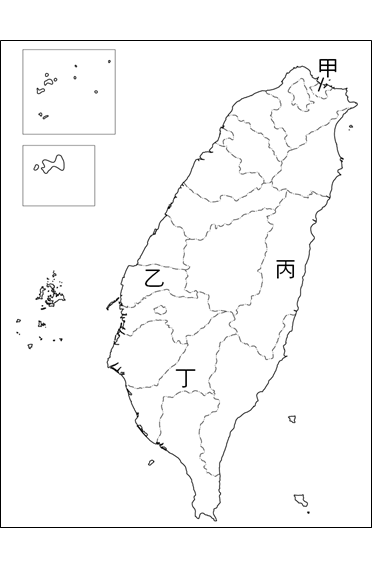 Q1:由上圖可知，臺灣的糖廠在分布

       上有何特色?
Q2:影響臺灣糖廠分布的原因為何?
Q3:臺灣許多糖廠已經未再製糖，糖廠
      不再製糖的原因為何?
二、認識台灣的農村生活(歌曲:農村曲)

  1.透早著出門　  天色漸漸光   受苦無人問　 

      行到田中央   行到田中央      為著顧三丈   

      顧三丈　 不驚田水冷霜霜

  2.炎天赤日頭　  悽慘日中逗   有時踏水車　 

      有時著搔草  希望好日後    每日巡田頭   

       巡田頭　 不驚嘴乾汗那流
  3.日頭那落山　  工作才有散  有時歸身汗　  

      忍著寒甲熱   希望好年冬     稻仔快快大    

      快快大　  阮的生活著快活
Q1:由歌詞中的敘述，你覺得台灣農夫
      的生活是如何?
Q2:承接上題，由上文中哪幾句歌詞

       可看出?(請用螢光筆畫線)
Q3:你覺得影響台灣農夫生活的原因
  
      是什麼?